Learning Targets / Success Criteria
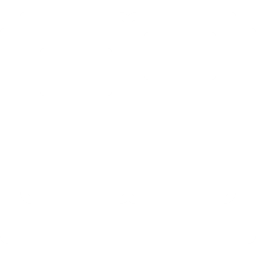 Collaboration
Learning Target		     Success Criteria
Example
Example
By the end of this presentation, teachers will be able to construct effective and relevant learning targets and success criteria
I can write a relevant learning targets and success criteria that align with our standards.
Learning Targets		     Success Criteria
Learning targets should refer to the knowledge and understanding that you want students to have by the end of the lesson.
Success Criteria should refer to a specific, concrete action or performance that students will do during the lesson to prove that they have met the learning target 
   (“I Can” statements)
Identify Verbs & Key Terms
Choose Standard
Use Verbiage in LT/SC
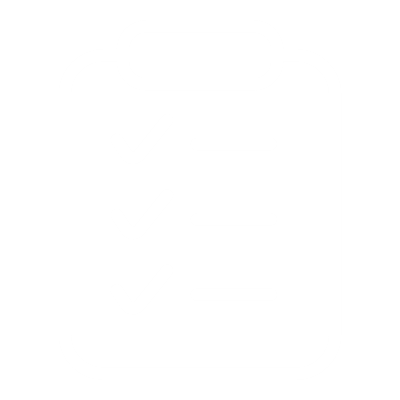 ELAGSE9-10RL4 Determine the meaning of words and phrases as they are used in the text, including figurative and connotative meanings
[Speaker Notes: Notes to presenter: 
What was important about this learning experience?
How is it relevant to your course, yourself, or your society or community?
Why is this significant?

This SmartArt allows you add images and text to help outline your process.  If a picture is worth a thousand words, then pictures and words should help you communicate this reflection on learning perfectly!  You can always click on Insert>SmartArt to change this graphic or select the graphic and click on the Design contextual menu to change the colors.]
Identify Verbs & Key Terms
Choose Standard
Use Verbiage in LT/SC
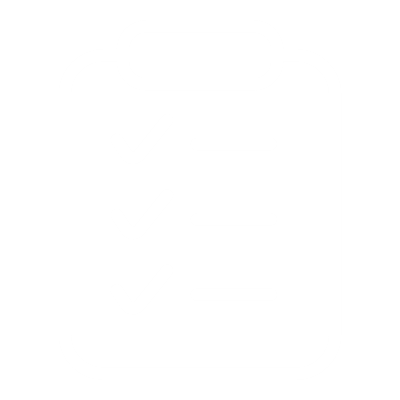 ELAGSE9-10RL4 Determine the meaning of words and phrases as they are used in the text, including figurative and connotative meanings
ELAGSE9-10RL4 Determine the meaning of words and phrases as they are used in the text, including figurative and connotative meanings
[Speaker Notes: Notes to presenter: 
What was important about this learning experience?
How is it relevant to your course, yourself, or your society or community?
Why is this significant?

This SmartArt allows you add images and text to help outline your process.  If a picture is worth a thousand words, then pictures and words should help you communicate this reflection on learning perfectly!  You can always click on Insert>SmartArt to change this graphic or select the graphic and click on the Design contextual menu to change the colors.]
Identify Verbs & Key Terms
Choose Standard
Use Verbiage in LT/SC
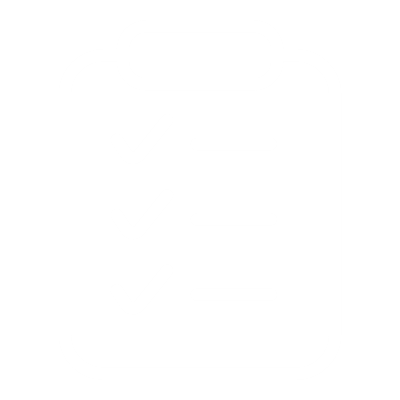 SWBAT determine the meaning of figurative language within a text.
I can annotate the poem “I, Too” and determine the meaning of figurative language within the text.
ELAGSE9-10RL4 Determine the meaning of words and phrases as they are used in the text, including figurative and connotative meanings
ELAGSE9-10RL4 Determine the meaning of words and phrases as they are used in the text, including figurative and connotative meanings
[Speaker Notes: Notes to presenter: 
What was important about this learning experience?
How is it relevant to your course, yourself, or your society or community?
Why is this significant?

This SmartArt allows you add images and text to help outline your process.  If a picture is worth a thousand words, then pictures and words should help you communicate this reflection on learning perfectly!  You can always click on Insert>SmartArt to change this graphic or select the graphic and click on the Design contextual menu to change the colors.]
Your turn
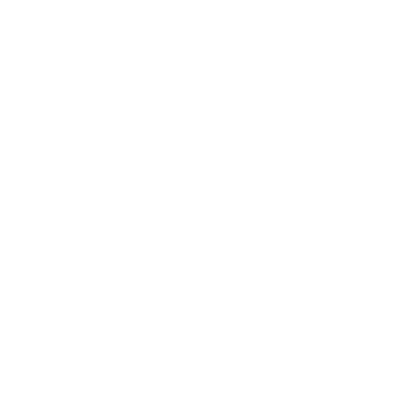 Pick a Standard
4
3
Identify the Verbs & Key Terms
2
Write LT & SC to match
1
[Speaker Notes: Notes to presenter: 
What steps will you be taking as a result of this learning experience?
Did you learn from any failed experiences?  How will you do things differently?
What advice will you give to others so they can learn from your experiences?
How can you share what you learned with a real-world audience?  

Some examples of next steps might be: 
After delivering my first persuasive presentation, I am thinking about joining the debate team.
After making my first film, I’m considering entering it in our school film festival or local film festival.
After connecting with this career expert, I’d like to do some research on that career field because it sounds interesting to me.

This SmartArt allows you add images and text to help outline your process.  If a picture is worth a thousand words, then pictures and words should help you communicate this reflection on learning perfectly!  You can always click on Insert>SmartArt to change this graphic or select the graphic and click on the Design contextual menu to change the colors.

Feel free to use more than one slide to share your next steps.  It also helps to add some video content to explain your message.]
Remember!
Remember, students should know what is being expected of them each day.
 
Have LT/SC on the board, clearly state them out loud, and have students write them down or recite them back.